Проект «Маленькие сказочники»
Продолжительность проекта- краткосрочный

Возраст детей- 5-6-лет.
Возрастная группа- старшая.
Сроки реализации- с 29 ноября по 06 декабря 2021 г.
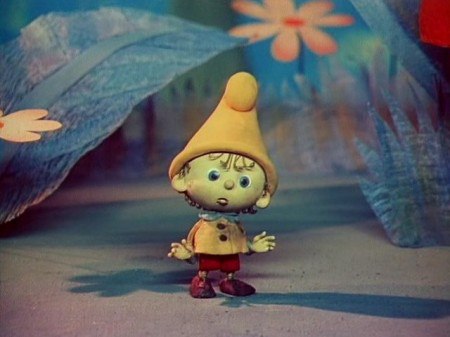 Актуальность
В соответствии с требованиями ФГОС ДО (ст. 2 п. 2.6)  «…развитие речи включает монологическую речь…». 
В старшей группе «Звёздочки» детского сада №2 «Колокольчик», применяя методы диагностики, у 55% детей было выявлено недостаточность развитости монологической речи детей.
Благодаря педагогическому наблюдению за развитием монологической речи детей старшей группы, выявлено недостаточность развития монологической речи у 6 из 13 детей.
  В группе недостаточно созданы условия для полноценного развития монологической речи у детей.
Проблема:
Низкий уровень развития монологической речи у детей старшей группы «Звёздочки».
Цель проекта:
Создание книги сказок «Маленькие сказочники» для развития монологической речи у детей старшей группы «Звёздочки».
Задачи проекта:
Выстроить и обеспечить взаимодействие со всеми участниками проекта.
Организовать методическое и управленческое сопровождение проекта.
Обеспечить материально-техническую базу проекта.
Обеспечить информационное сопровождение проекта.
Обеспечить взаимодействие с социальными партнерами (библиотекарь)
План реализации проекта
Ресурсы.
Ожидаемый результат:
Книга  сказок «Маленькие сказочники».
Эффекты:
У детей старшей группы стала более развита монологическая речь.
Воспитатели повысили свою проектную и методическую компетентность; установили  более тесные отношения с семьями воспитанников. 
Библиотечный работник повысил свою компетентность содержания работы по ознакомлению дошкольников с художественной культурой, заинтересовал детей разнообразием книг.
Модератор усовершенствовал опыт создания и размещения проекта  на образовательных сайтах,  приобрел навык общения с другими участниками проекта. 
Родители расширили знания в правильном подходе к ознакомлению детей с художественной литературой, стали принимать больше участия в жизни группы, уделять больше времени чтению книг детям.
Риски.
Работа в детском саду в условиях пандемии.
Пассивное участие родителей в жизни группы детского сада.
 Потеря мотивации у детей к проекту.
Пути преодоления рисков.
Перевод проекта в онлайн-формат (на платформе Зум, Ютуб, мессенджеры и социальные сети, в виде вебинара)
Активные формы взаимодействия с семьями (дни открытых дверей, консультации, буклеты в приемную)
Включение новых методов мотивации (театрализация, озвучивание мультфильмов)
Проектная группа:
Трещенко  Т.А.
Овчинникова  О.И.
Битиньш  А.В.
Антоненко  Н.И.